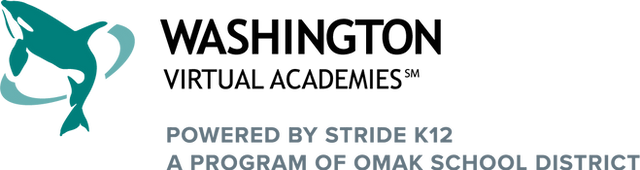 Welcome to State Testing Orientation
Learn what to expect before and 
during the test, and ask questions
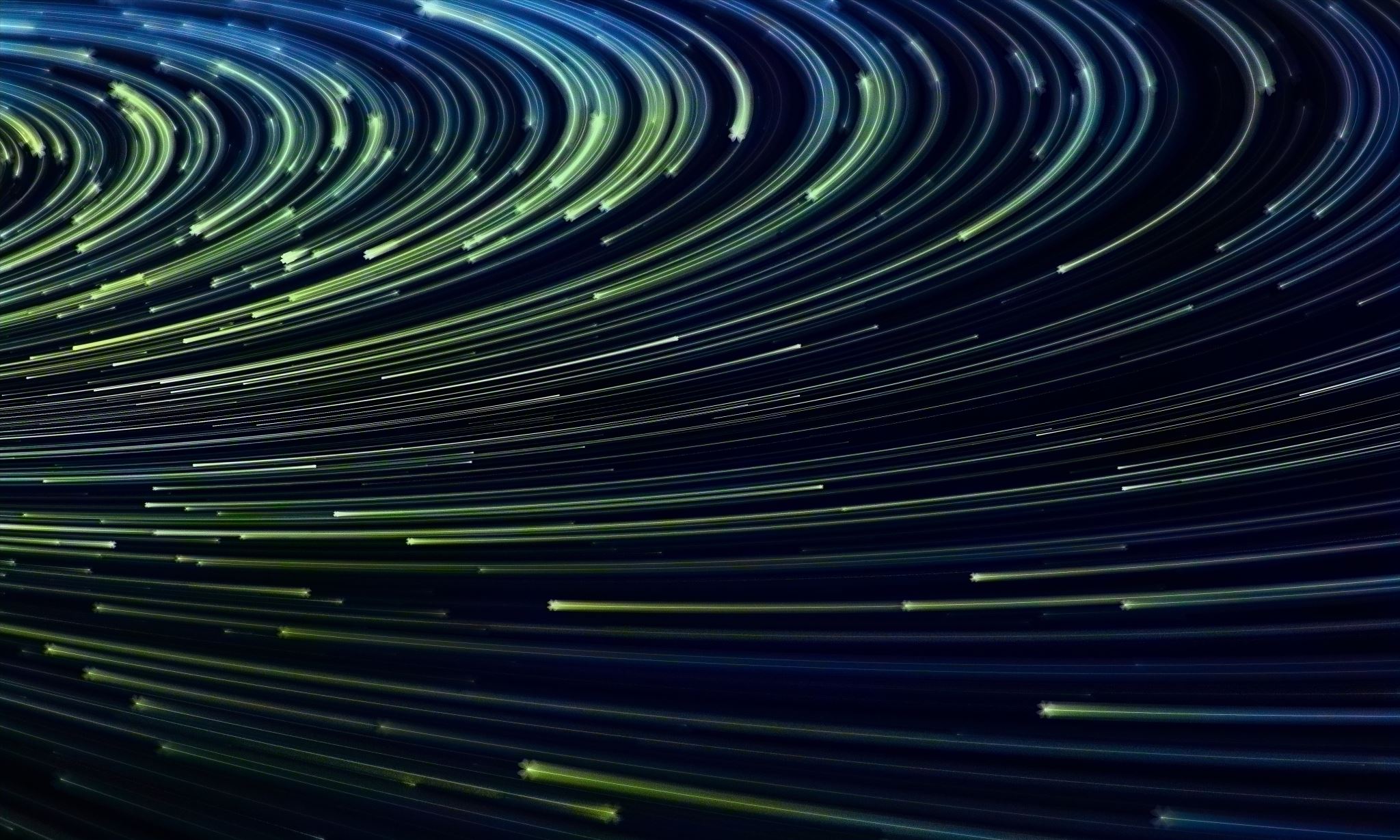 What to Bring On Testing Day
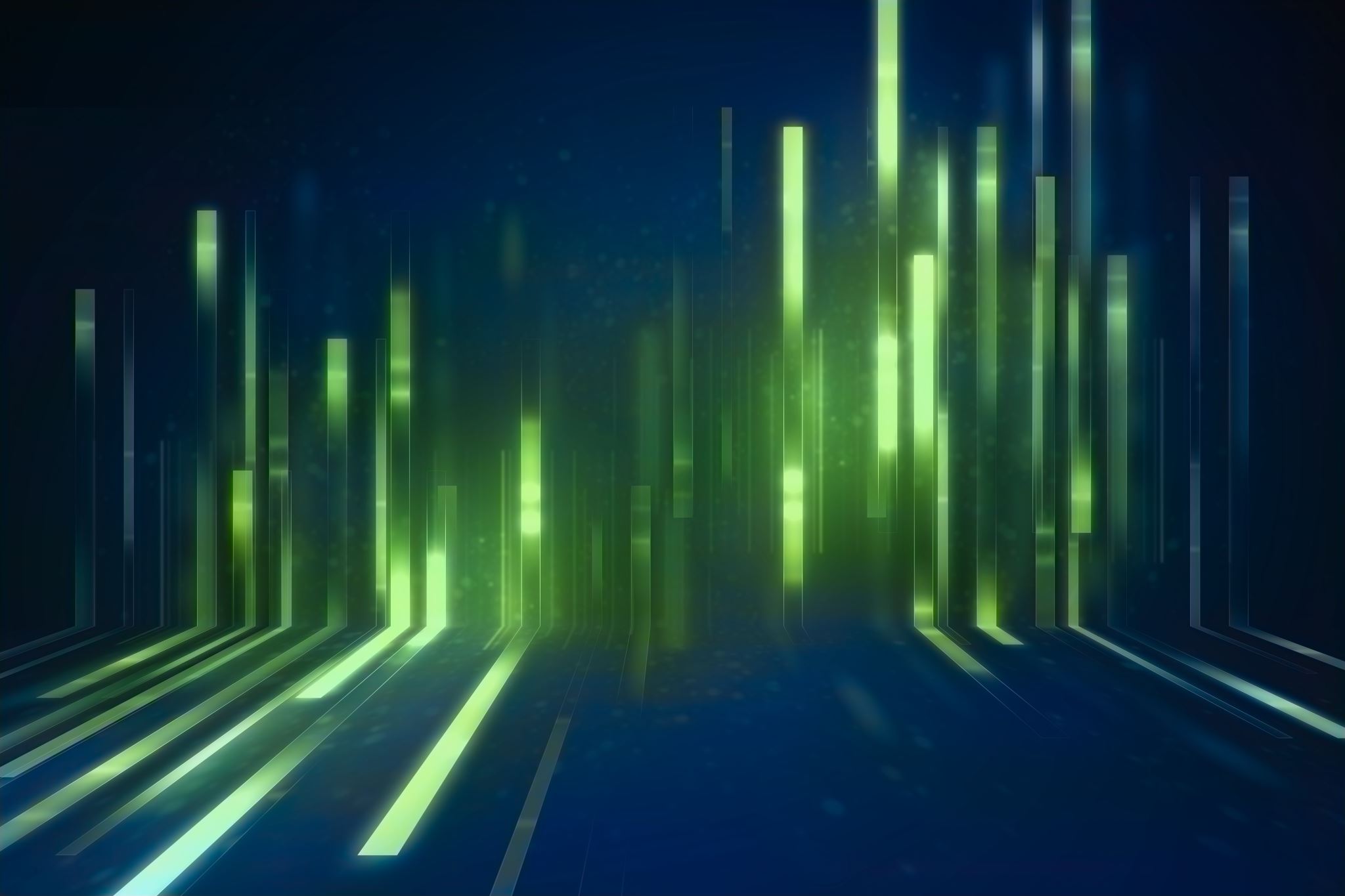 When to Check in
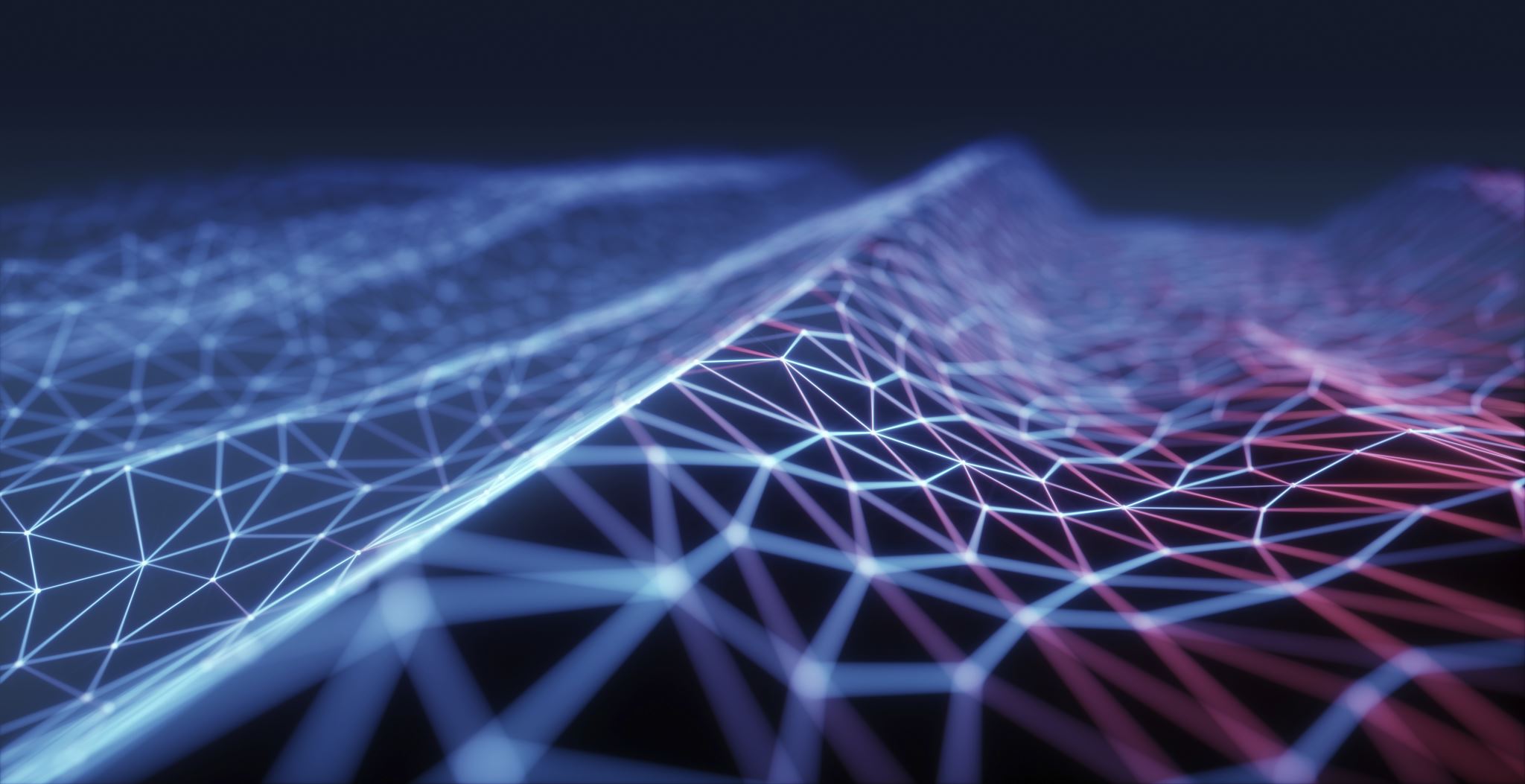 How to Check In and Out
Take a moment to review the WAVA Testing Site locations.  Meet your WAVA Proctors that includes teachers, counselors, administration team and staff. We look forward to seeing you at testing.  
Please reach out with any questions.
Testing Site and Proctors
What will the test be like?
Getting ready for the test
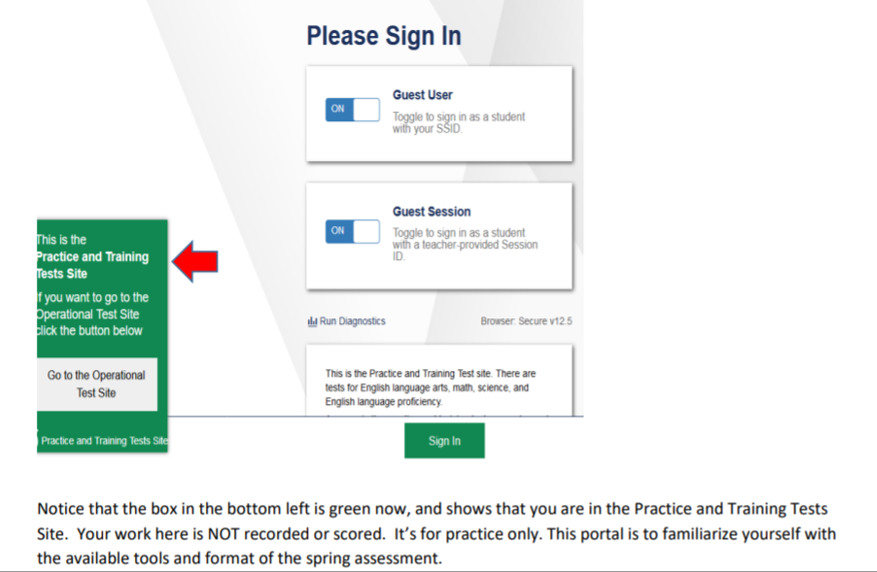 Take the practice test! 
https://login3.cambiumtds.com/student_core/V93/Pages/LoginShell.aspx?c=Washington_PT&a=student
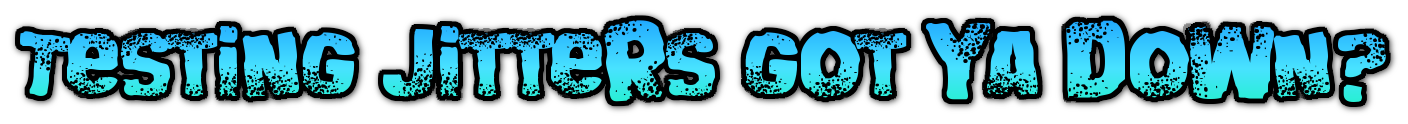 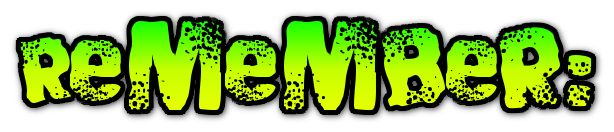 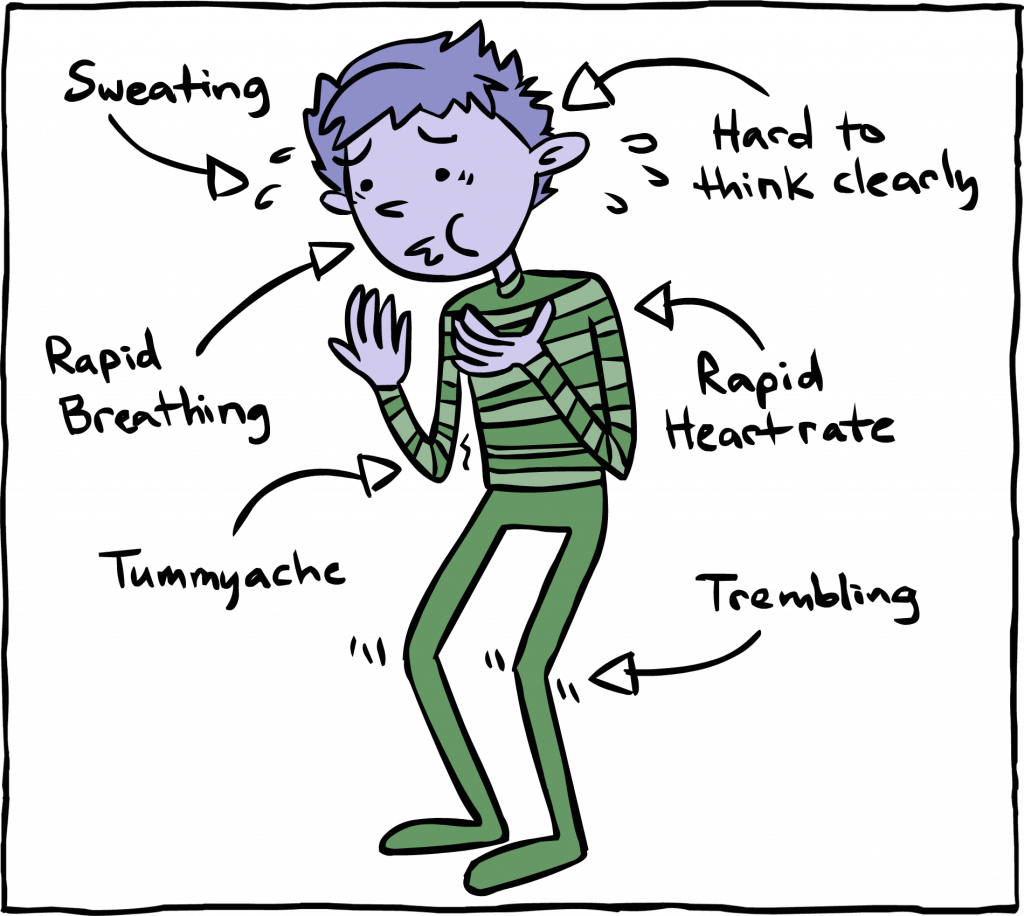 This is completely normal!
Preparation and practice will help alleviate any jitters.
Try to reframe your nervousness as excitement, because the physical symptoms are the same!
Bruh, have you even tried “box breathing”? If not, check it out!
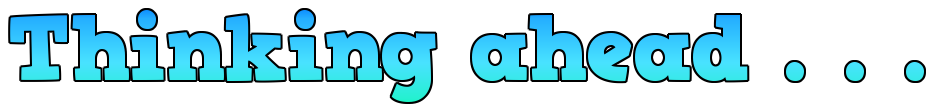 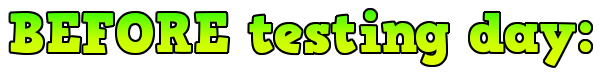 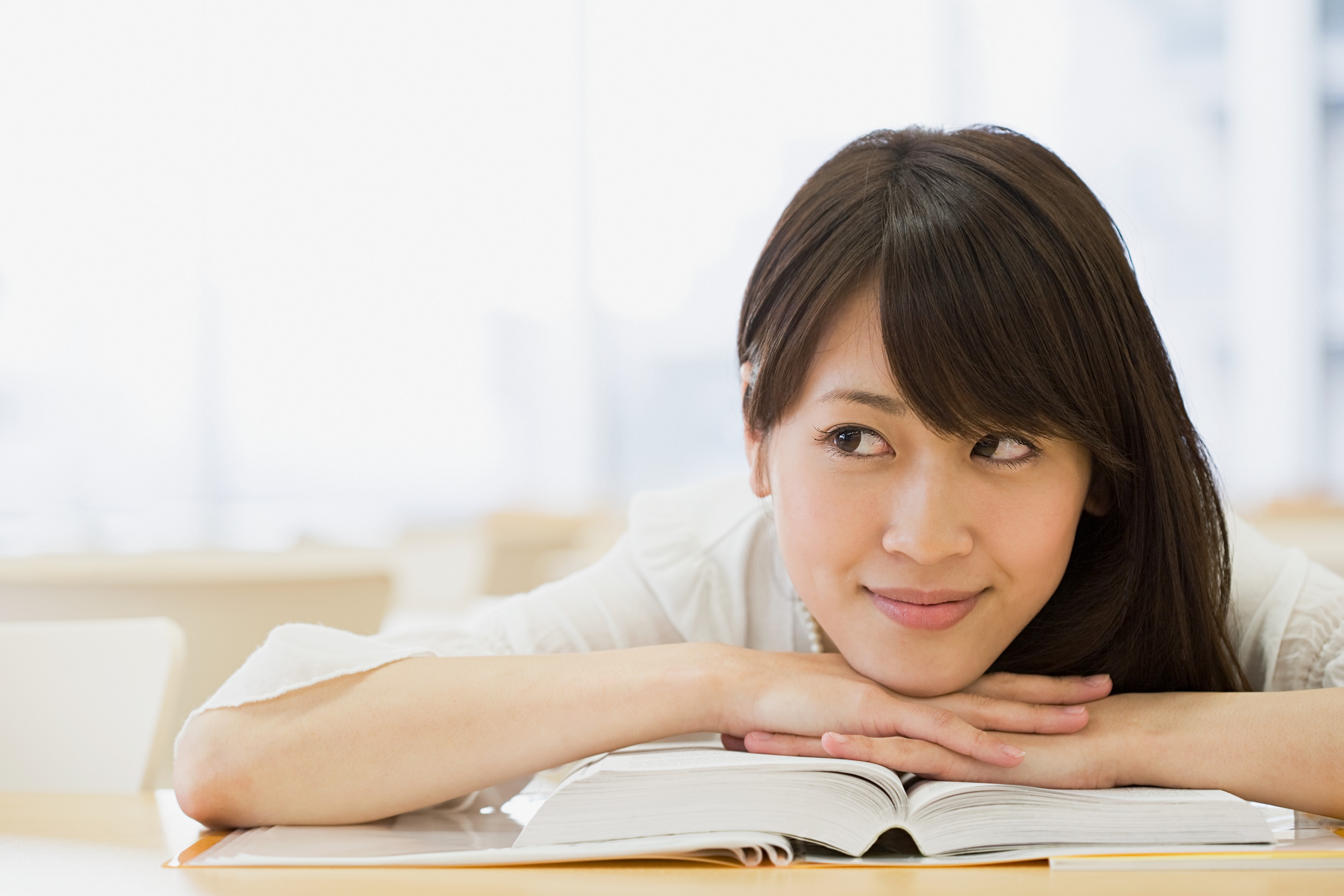 Practice-practice-practice taking the Math, ELA, and Science tests! Sending a link and tutorial right now!
Enjoy a relaxing activity the night before the test and go to bed early to get plenty of rest.
Eat a healthy breakfast before testing. A well-fueled body just functions better.
Bring a water bottle and small, healthy snacks for breaks to maintain your energy.
[Speaker Notes: Link to the WCAS practice test log-in:
https://tinyurl.com/WAVA-STATE-TEST-PRACTICE

Link to Mr. Winslow’s tour of the SBA (CAT and PT) and WCAS practice site:
https://tinyurl.com/WAVA-State-Test-Practice-Guide]
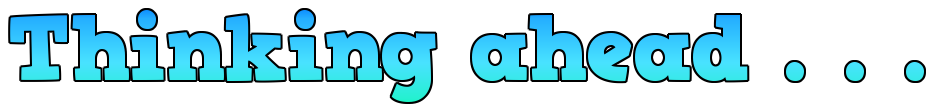 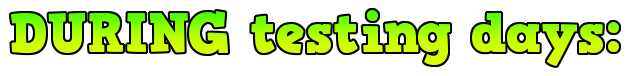 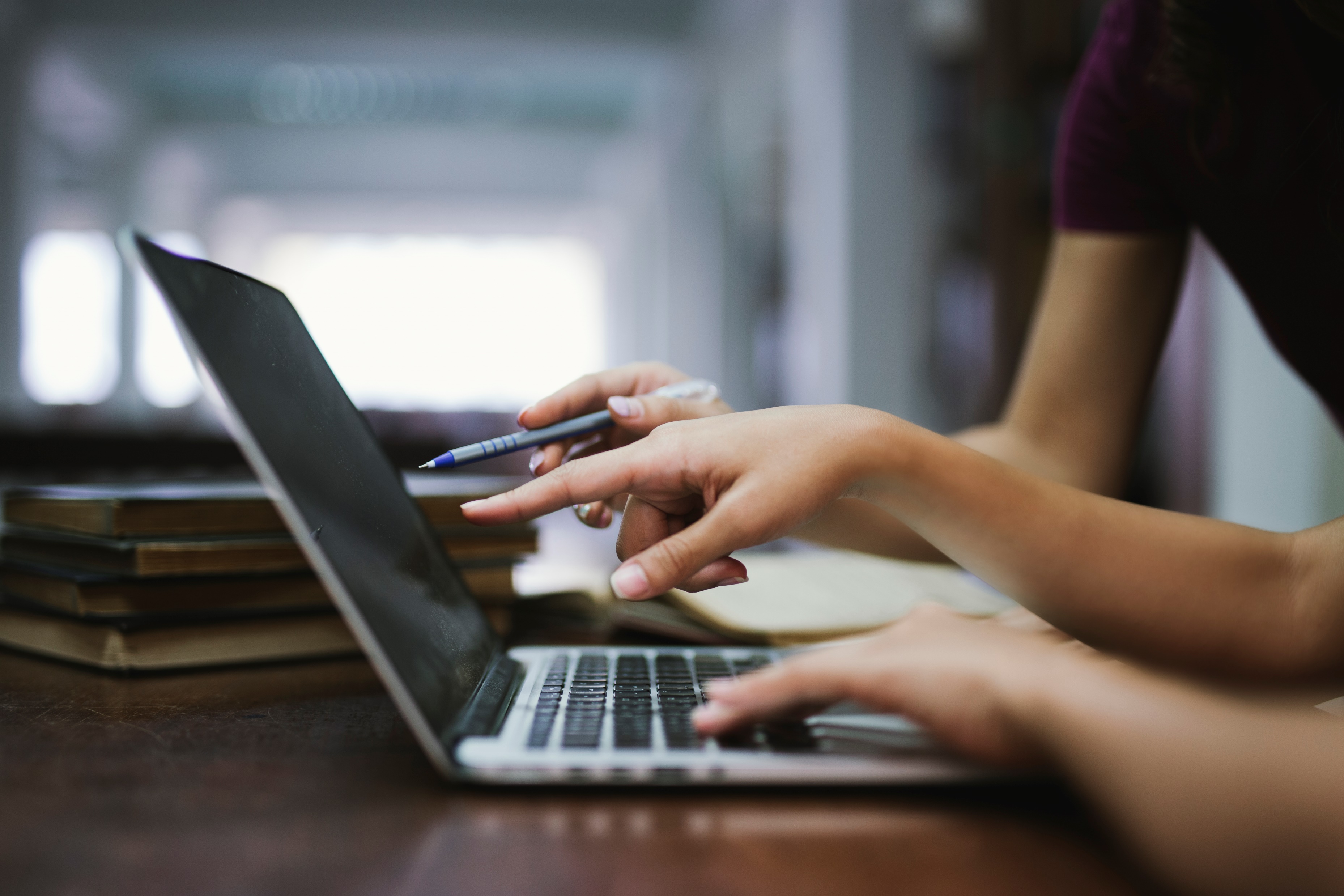 Bring gum and chew it quietly. Science reports that it helps with concentration and focus.
Read each question carefully.

Ask for help if you don’t understand the directions.
Try answering the question to yourself BEFORE reading the possible answers; then try to find your answer. Trust your gut!
Consider ALL the possible answer choices before marking your final answer.
Double-check your answers if you finish early.
Getting nervous? Try “box-breathing” like a Navy Seal! Don’t know what this is? Check it out!
[Speaker Notes: Link to the WCAS]
Practice “Box Breathing” through your nose to calm your mind and nerves. With enough practice before test day, you’ll be able to do it during the test without anyone noticing!
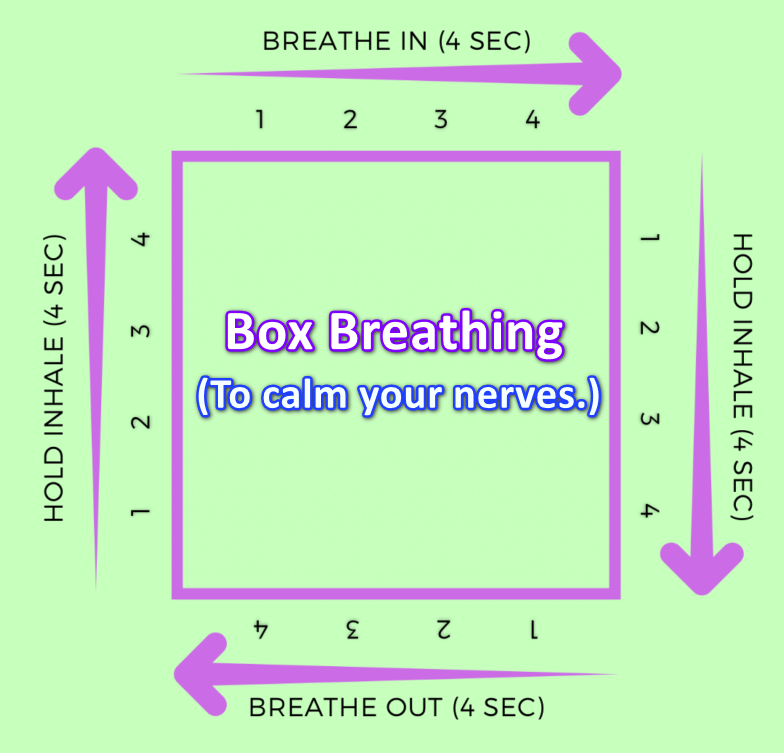 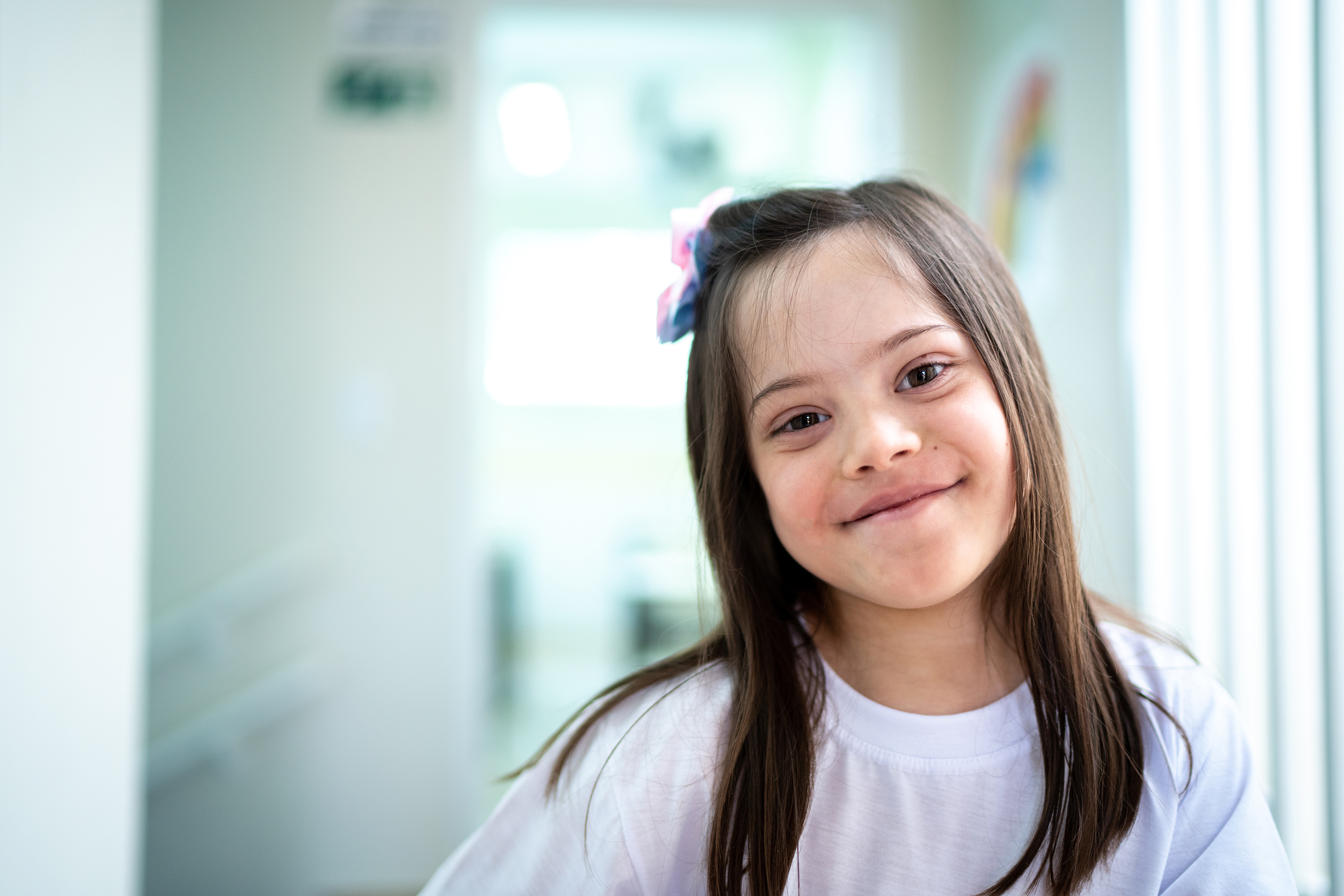 This is the same technique used by our US Special Forces to calm down and focus; so if it works for them, it’ll work for you! Talk to your parents before practicing breath-work.
No worries . . .
Put on your favorite 
comfy outfit and enjoy showing 
what you know.
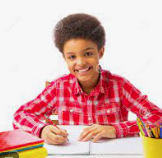 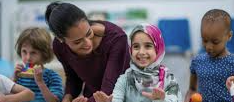 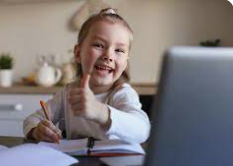 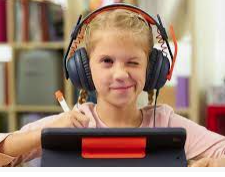 [Speaker Notes: Share practice problems in-class, or
Walk through WCAS practice-test]